Рабочая группа по оказанию экспортно ориентированным хозяйствующим субъектам в Иркутской области содействия в продвижении на зарубежные рынки «Экспортный десант»
УЧАСТНИКИ ВНЕДРЕНИЯ ПРАКТИКИ
ОПИСАНИЕ ПРАКТИКИ
«Экспортный десант» - инициативный инструмент по вовлечению новых компаний Иркутской области в экспортную деятельность, оказанию предприятиям региона консультационно-методической поддержки по вопросам развития производственной, экспортной и инвестиционной деятельности.
Представители исполнительных органов государственной власти Иркутской области, Россельхознадзора, ФГБУ «Иркутская межобластная ветеринарная лаборатория», Федеральной налоговой службы, Иркутской таможни, АО «РЖД», институтов поддержки предпринимательства региона, общественных объединений, сотрудники муниципальных образований, ответственные за экономическое развитие территорий.
МЕХАНИЗМ РЕАЛИЗАЦИИ ПРАКТИКИ
Формат деятельности рабочей группы предполагает выезд на территории муниципальных образований Приангарья с целью рассмотрения на местах мер государственной поддержки экспортеров, обсуждения проблемных вопросов, сдерживающих развитие экспортной деятельности предприятий, и выработки совместных путей решения.
СРОК ВНЕДРЕНИЯ
Календарный год
РЕКОМЕНДАЦИИ
Необходимо формировать состав выездной рабочей группы с учетом экономической направленности муниципального образования. Так, при планировании выезда в территории с развитым промышленным производством в состав группы включаются представители АО «Корпорации развития Иркутской области», Фонда развития промышленности Иркутской области, ресурсоснабжающих организаций.  Для территорий с развитым сельскохозяйственным и лесопромышленным комплексом необходимо включать представителей Управления Федеральной службы по ветеринарному и фитосанитарному надзору по Иркутской области и Республике Бурятия, ФГБУ «Иркутская межобластная ветеринарная лаборатория».
РЕЗУЛЬТАТЫ РЕАЛИЗАЦИИ ПРАКТИКИ
В течение 2022 года рабочая группа «Экспортный десант» посетила9 муниципальных образований Иркутской области, проведены 200 консультаций, 52 компании получили меры поддержки в региональном Центре «Мой бизнес», 4 компании заключили экспортный контракт на общую сумму 52,2 тыс. долл. США.
С начала 2023 года состоялось посещение 6 муниципальных образований, проведено 95 консультаций, 3 компании готовы выйти на экспорт. 
По результатам работы «Экспортного десанта» получены положительные отзывы от компаний региона.
Дополнительные практики развития экспорта
ТРЕБУЕМЫЕ РЕСУРСЫ
ОТВЕТСТВЕННЫЕ ЛИЦА И ИХ КОНТАКТЫ
Финансовые - командировочные затраты членов рабочей группы на проезд, оплату гостиниц, суточные (в отдаленные муниципальные образования).
Административные - издание правового акта о создании и утверждении состава рабочей группы. Утверждение графика выезда рабочей группы в муниципальные образования.
Материально-технические - транспорт (в близлежащие муниципальные образования), конференц-зал для проведения мероприятия, оборудование для проведения конференции с экспортно ориентированными компаниями.
Гершун Наталья Геннадьевна, министр экономического развития и промышленности Иркутской области, 8 (3952) 25-62-44, 25-65-27, econom@govirk.ru, e.ilina@govirk.ru
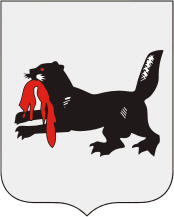 РЕГИОН-ДОНОР
Иркутская область